香膏玉瓶信仰的珍貴價值
路加福音 7：36-43
路加福音 7：36-43
36 有一個法利賽人請耶穌和他吃飯，耶穌就到法利賽人家裡去坐席。 
37 那城裡有一個女人，是個罪人，知道耶穌在法利賽人家裡坐席，就拿著盛香膏的玉瓶，
 38 站在耶穌背後，挨著他的腳哭，眼淚濕了耶穌的腳，就用自己的頭髮擦乾，又用嘴連連親他的腳，把香膏抹上。
39 請耶穌的法利賽人看見這事，心裡說：「這人若是先知，必知道摸他的是誰，是個怎樣的女人，乃是個罪人！」 
40 耶穌對他說：「西門，我有句話要對你說。」西門說：「夫子，請說。」 
41 耶穌說：「一個債主有兩個人欠他的債，一個欠五十兩銀子，一個欠五兩銀子。
42 因為他們無力償還，債主就開恩免了他們兩個人的債。這兩個人哪一個更愛他呢？」 
43 西門回答說：「我想是那多得恩免的人。」耶穌說：「你斷的不錯。」
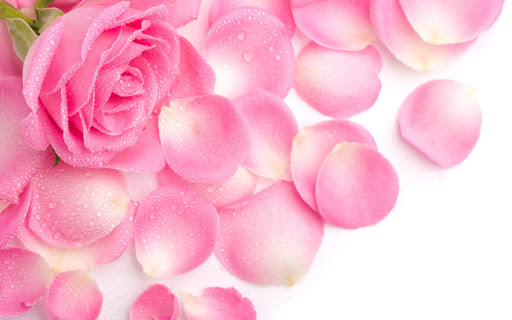 到底誰欠的多、誰得的多？
Inspiration
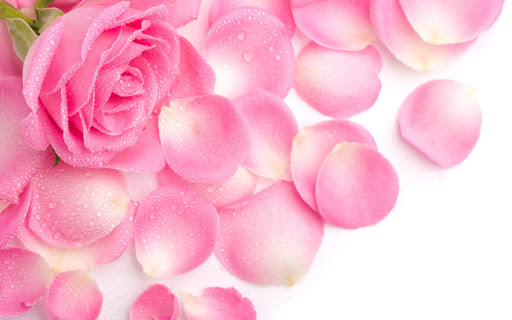 對生命的尊重、對靈魂的憐憫
Inspiration
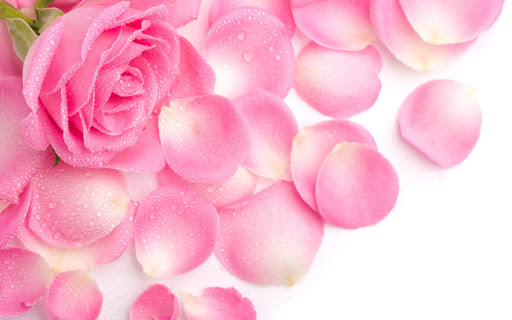 神恩是公平的
Inspiration
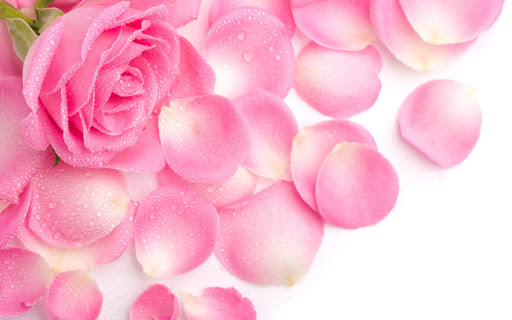 信仰的價值
神要給你的是最珍貴的
你付出的也是最珍貴的
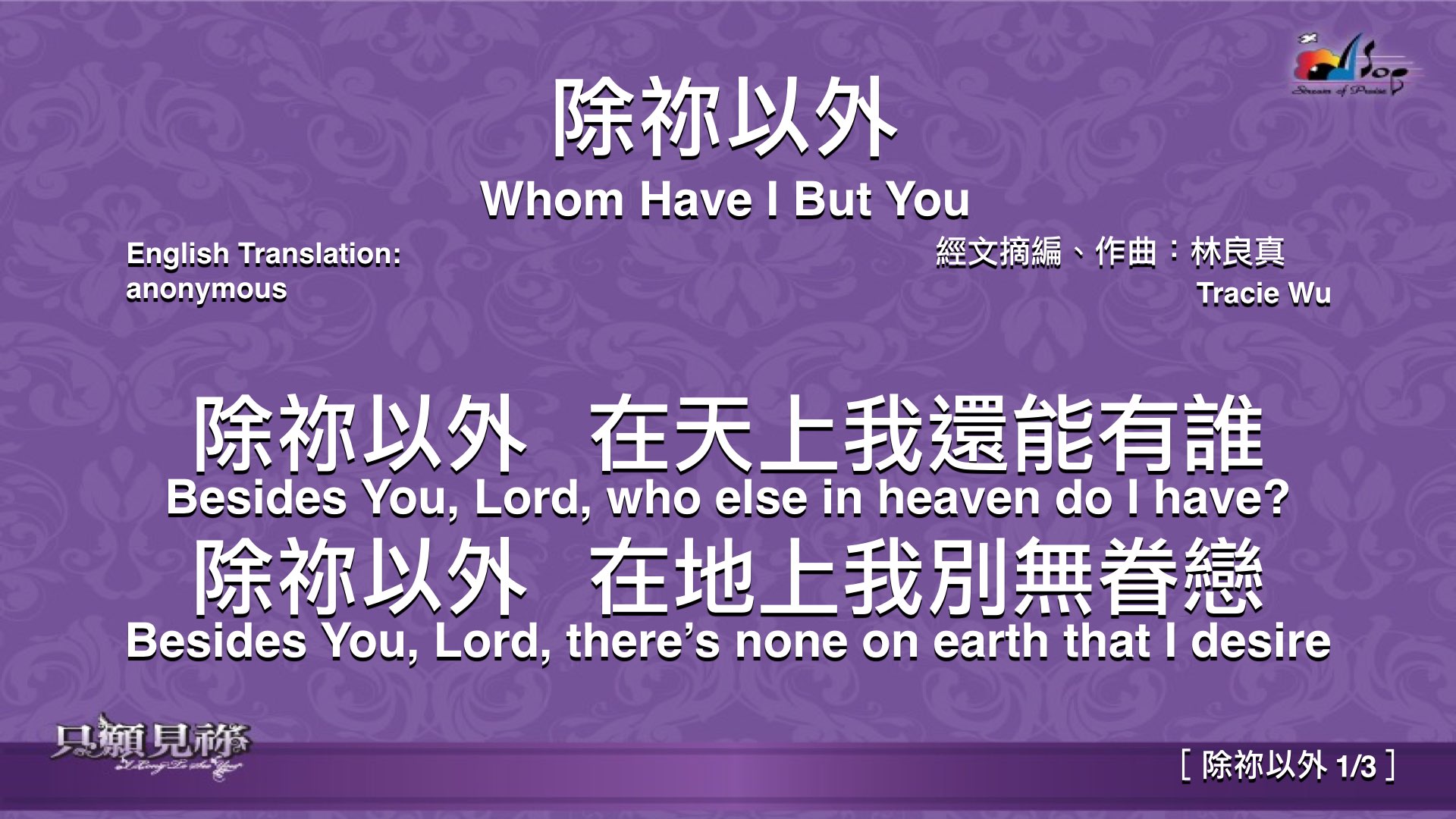 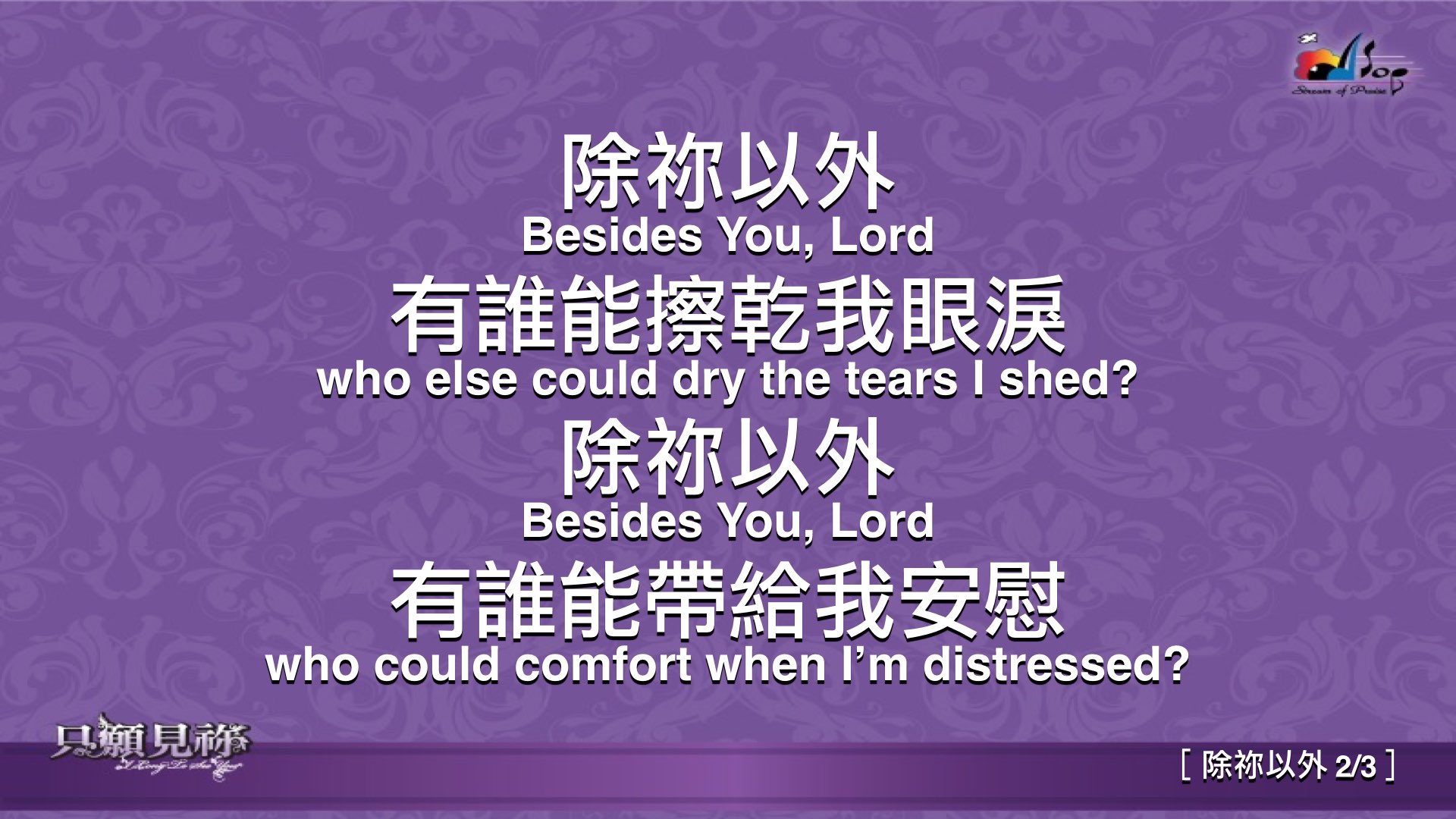 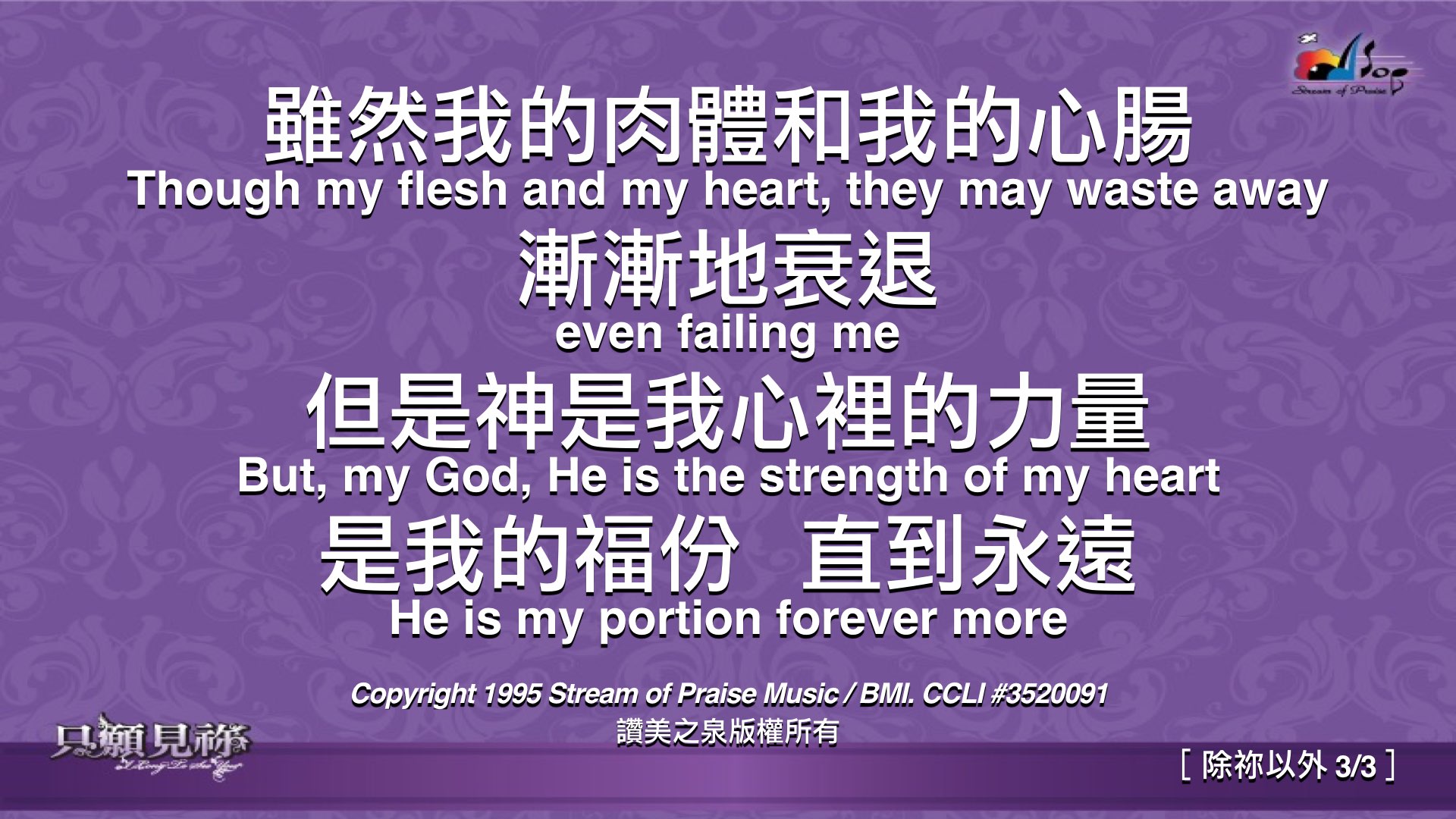